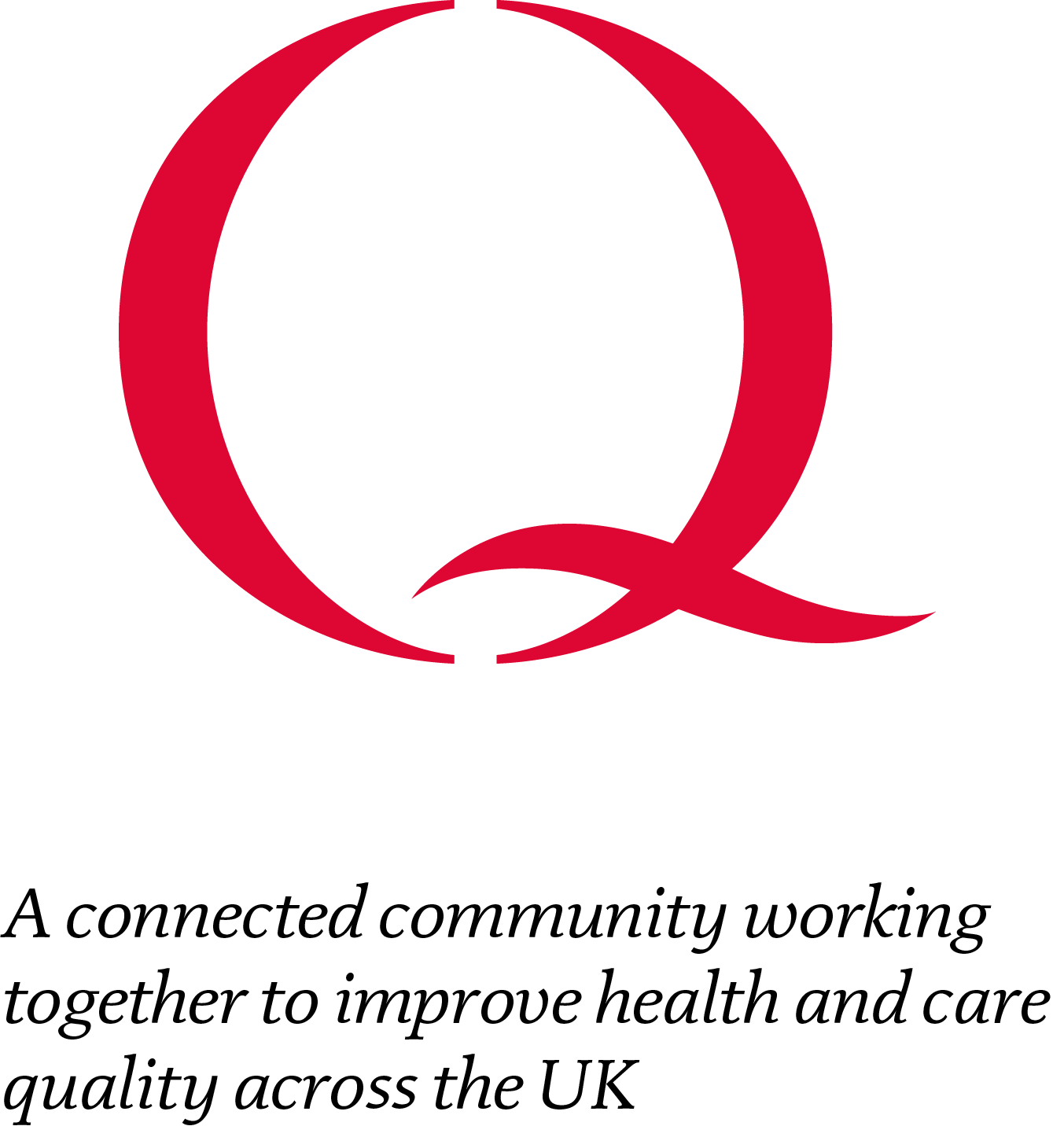 Assessing your Network
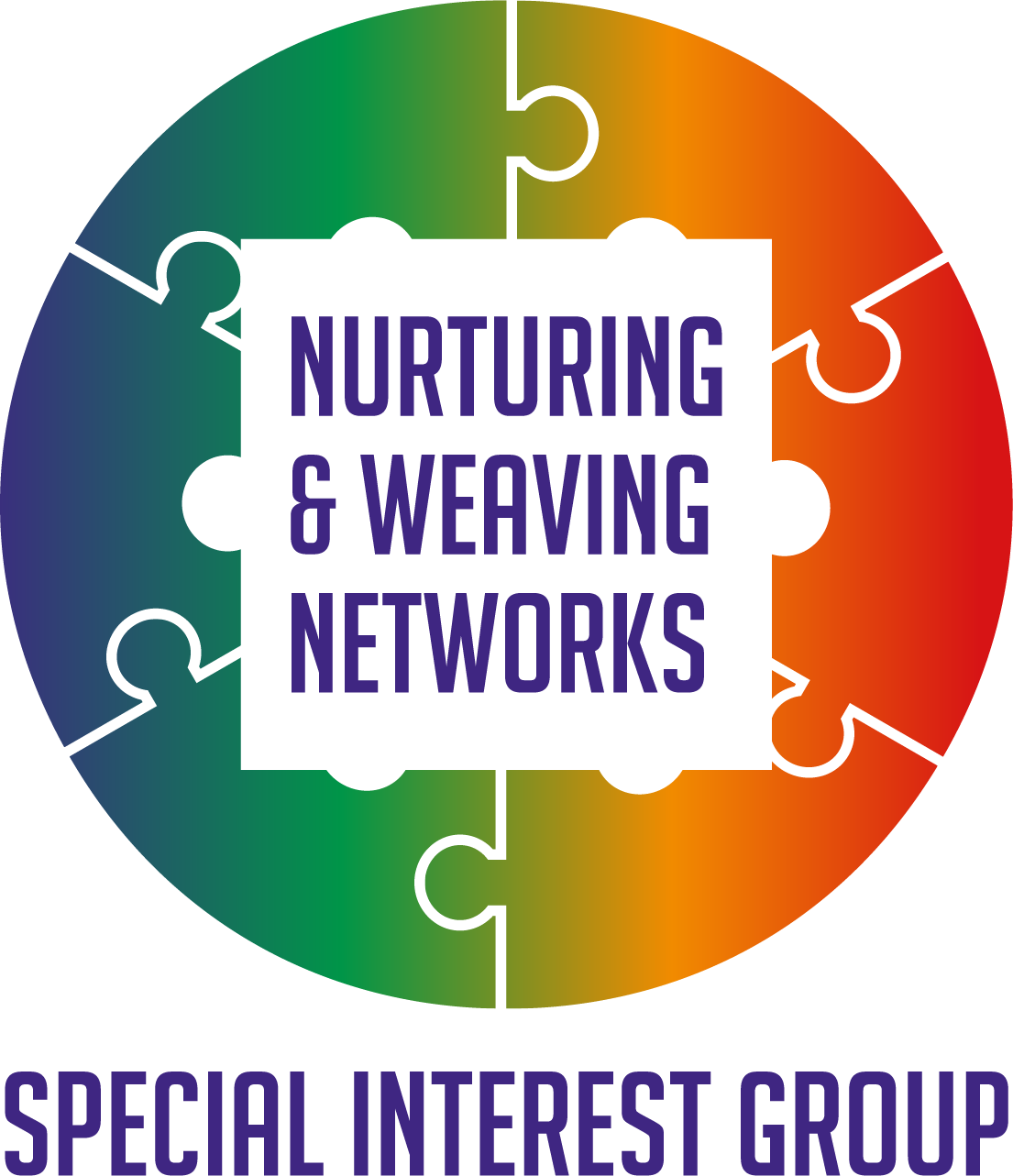 What the session will cover
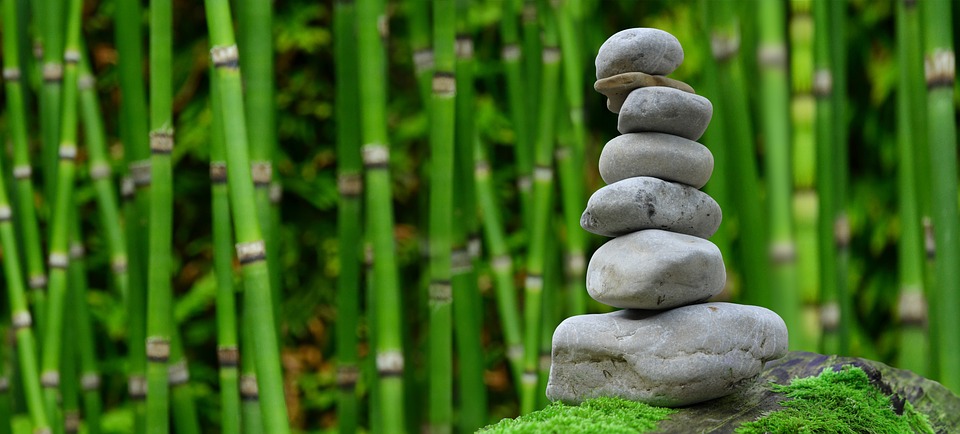 Take a moment to pause
Often we are rushing from one thing to another which makes it hard sometimes to focus on the moment. Giving ourselves permission to pause and be and not be doing can help. For the next few minutes close your eyes and just breath to your own natural rhythm and pause and be and not be doing
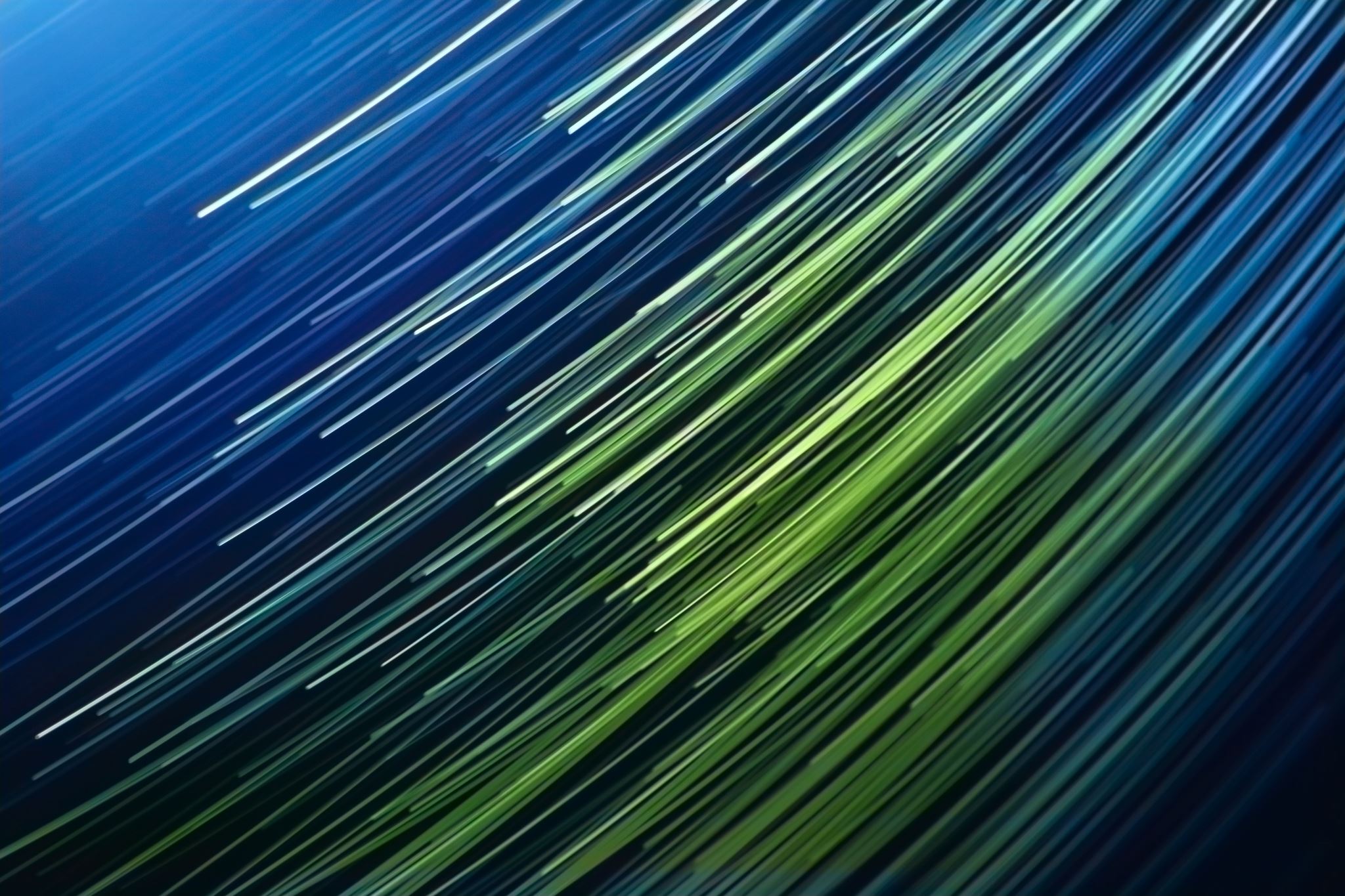 Can we really meaningfully assess human relationships?
Why assessing your Network can be helpful
Challenges to assessing your Network
Finding the Time
With more to do than time to do it, finding time to assess and develop our Networks can be a challenge. Perhaps in considering the assessment tools shared, reflect on key areas you want to initially give attention to. These ideas for finding time may be of interest. There are others

15% Solutions Liberating Structure developed by Henri Lipmanowicz and Keith McCandless. Inspired by Professor Gareth Morgan
Discover and Focus on What Each Person Has the Freedom and Resources to Do Now 15% Solutions

15Sec30min Bradford Teaching Hospitals NHS Foundations Trust
A social movement to bring joy at work by spending 15sec which can save a colleague 30min 15Sec30Min

Min Specs Liberating Structure developed by Henri Lipmanowicz and Keith McCandless. Inspired by Professor Kathleen Eisenhardt and author Paul Plsek (see Zimmerman, Lindberg, and Plsek Edgeware).
 Specify Only the Absolute “Must dos” and “Must not dos” for Achieving a Purpose Min Specs
Other ideas to overcome challenges to assessing your Network
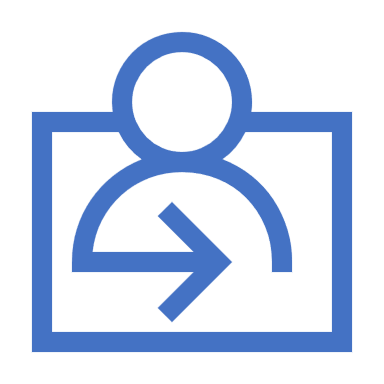 Nine Whys developed by Henri Lipmanowicz and Keith McCandless. Inspired by Geoff Bellman, author, and consultant
This can help make the Purpose of your work together clearer and so help Network Members see the value of assessing the Network Nine Whys

Appreciative Interviews (AI) Liberating Structure developed by Henri Lipmanowicz and Keith McCandless. Inspired by and adapted from Professor David Cooperrider, Case Western Reserve University, and consultant Dr Tony Suchman.
You can liberate spontaneous momentum and insights for positive change from within the organisation as “hidden” success stories are revealed Appreciative Interviews

Building good work relationships Mind Tools
The more comfortable co-workers are around one other, the more confident they'll feel voicing opinions, brainstorming, and going along with new ideas, for example. This level of teamwork is essential to embrace change, create, and innovate. And when people see the successes of working together in this way, group morale and productivity soars. Good work relationships matter in Networks also and being inspired by ideas in other areas also helps build our tool box of resources for helping make our Networks more effective Good work relationships
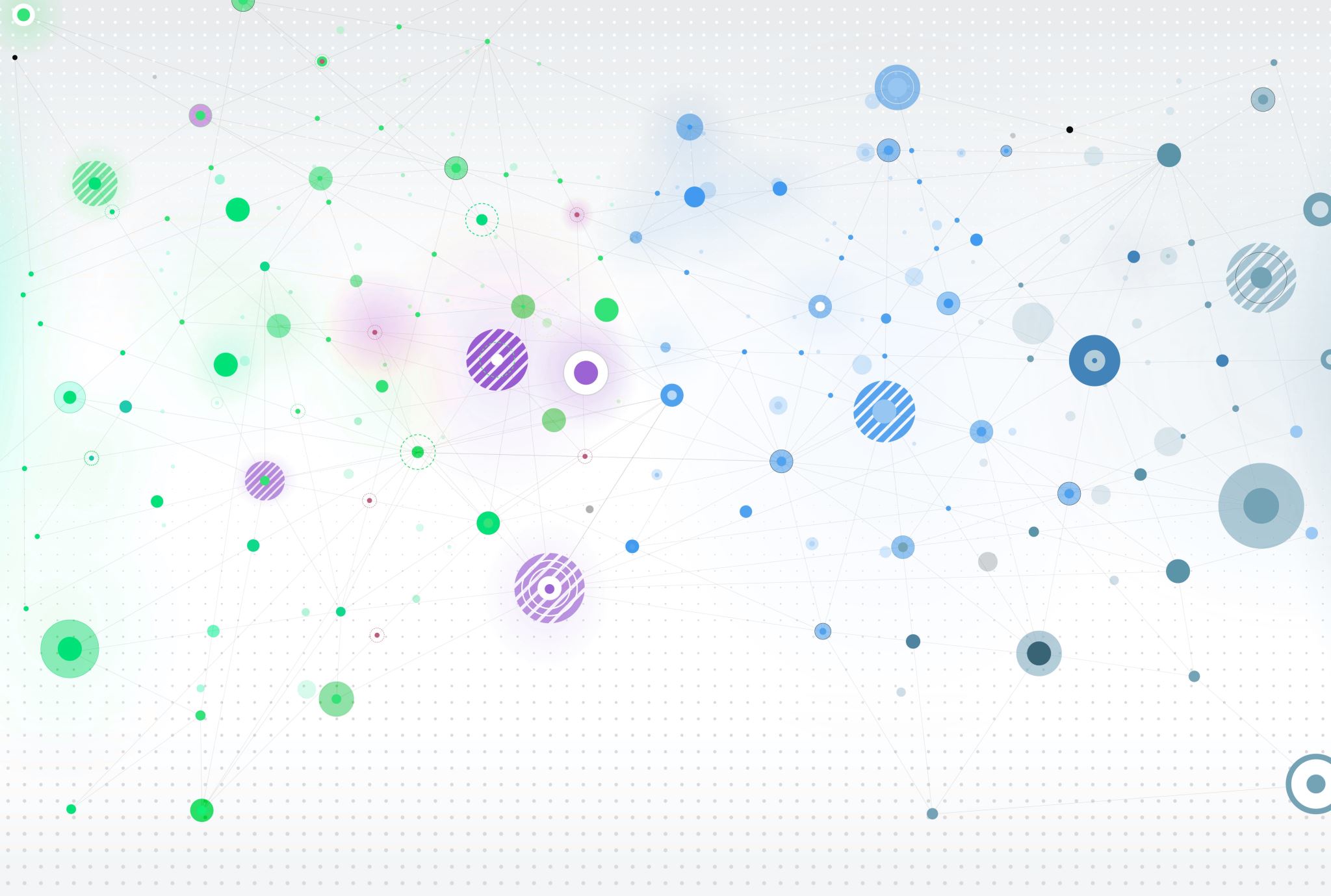 Examples of Tools to Assess your Network: June Holley Assessing your Network
The Relationship Network
The Action Network
The Intentional Network
Supporting the Network

It is important to note, there is one Network, what this tool offers is a way to use different lens to assess the health of the Network in that area
Ideas to asses how healthy our Networks are. Looking through the lens of ‘The Relationship Network’
Ideas to assess how healthy your Network is. Looking through the lens of ‘The Action Network’
Ideas to assess your Network. Looking through the lens of  ‘The Intentional Network’
Ideas to assess your Network. Looking through the lens of ‘Support for the Network’
Pause for thought: The Network Guardian Role and support for the Network
It may be of interest to visit June Holley’s Handbook Network Weaving Handbook  and explore the types of Network Leadership roles. Often the Network Guardian role is least represented yet their role is significant for the overall health of the Network. Further exploration on how we nurture and support Network Guardians may have value for those who find themselves in this role
These are the scores around what role people scored highest in at the QI Alumni event (attended by 175 people in May 2022)
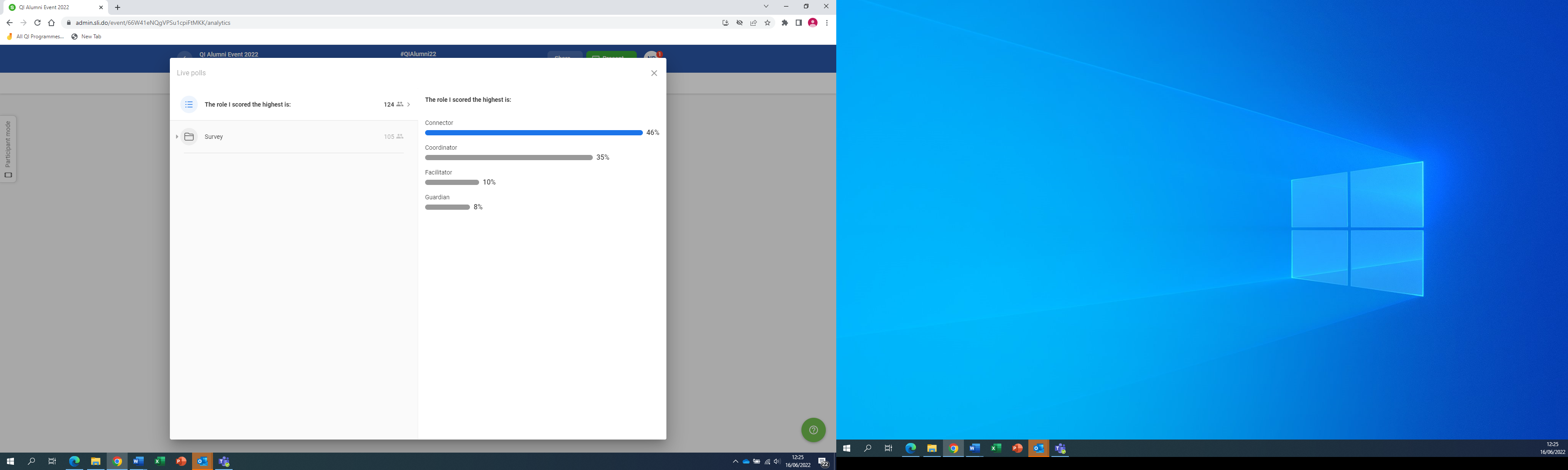 The 4 Network Weaver roles
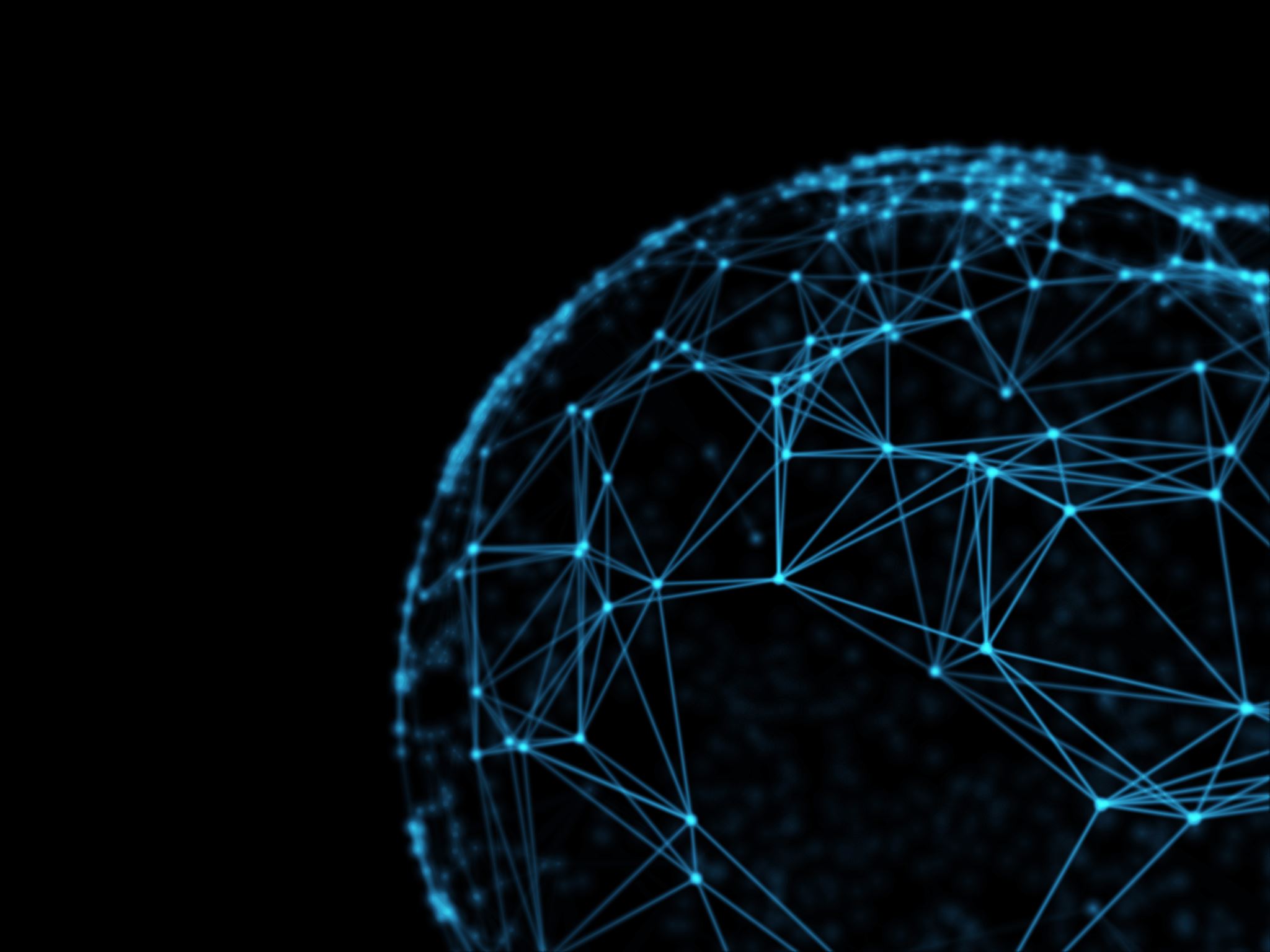 Examples of tools to assess your Network: Source4Networks Network Maturity Matrix
Network Maturity Matrix Source4Networks Source4Networks

The Network Maturity Matrix is designed to stimulate, inform, and structure face to face discussions of network members around 8 key dimensions of effective Networks. The value from using the Matrix comes from the discussion it stimulates, rather than the absolutes or “scores”. Network Maturity Matrix
8 Dimensions shared in the Network Maturity Matrix
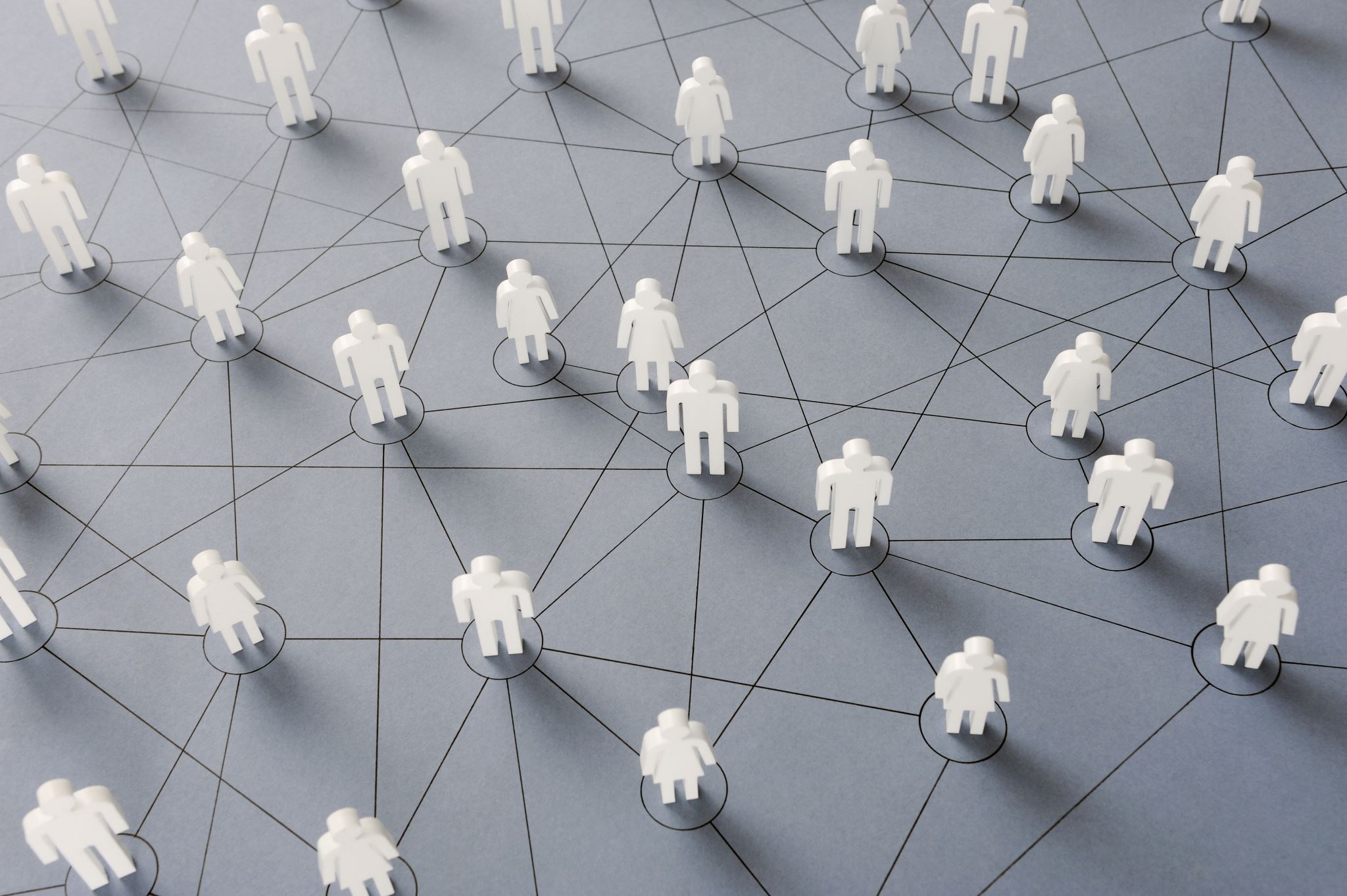 Time to connect
In groups introduce yourselves to each other and if it has value for you, discuss the idea of assessing your Network using an assessment tool. You can choose to use June Holley’s Network assessment, the Network Maturity Matrix or share another you are aware of.
Consider challenges and opportunities to adopting an approach of assessing your Network and how you would overcome challenges and make the most of opportunities
Thank you
These slides and copies of materials will be available from the document section of the Nurturing and Weaving Networks SIG. You do not need to be a member of the SIG to access them, or a member of Q you can sign in as a guest 

For more information
Hilda Campbell
hilda@cope-scotland.org
www.cope-scotland.org
@COPEScotland

Please share your ideas, what would you like future active learning sessions around Network Weaving to cover?
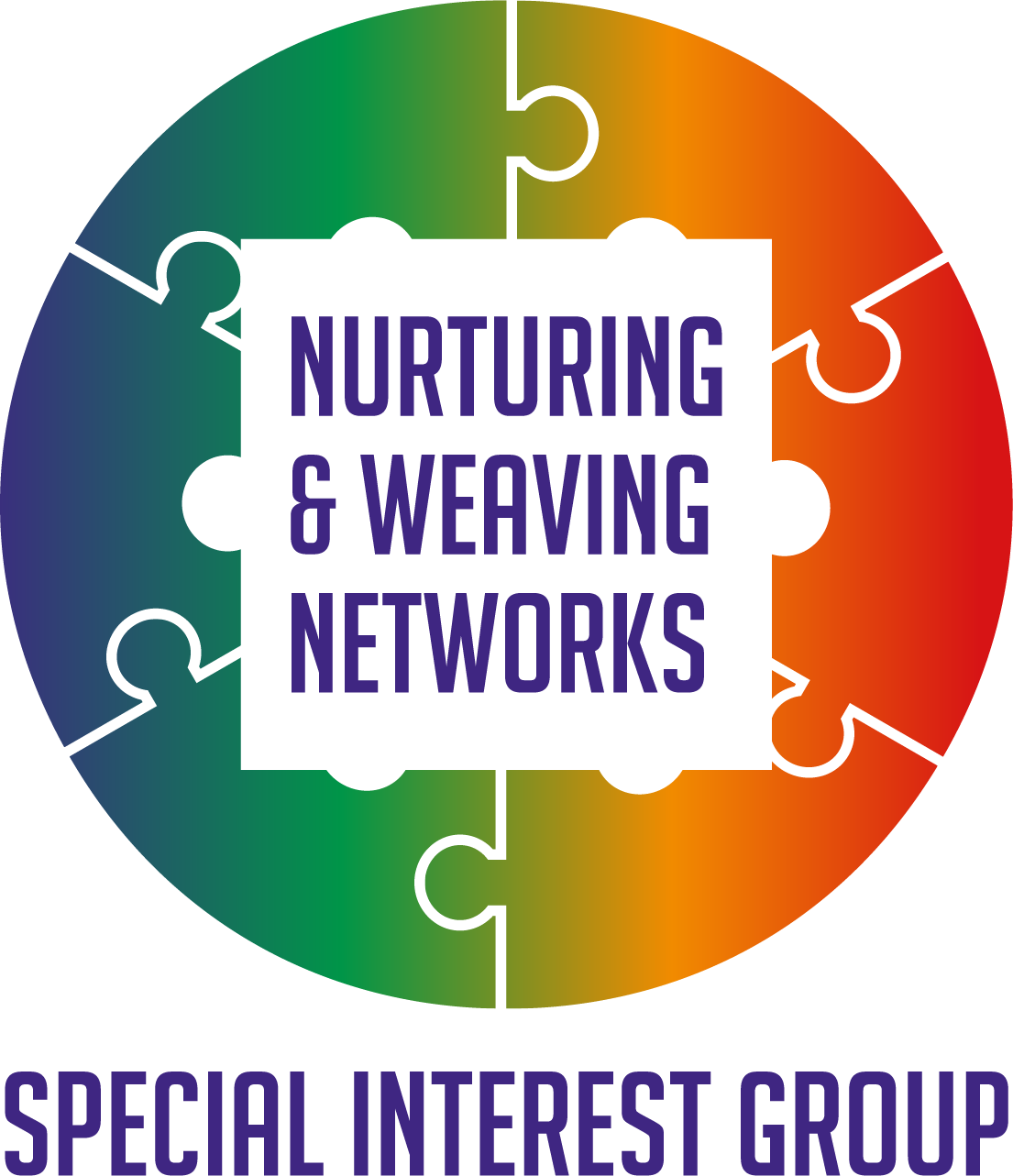 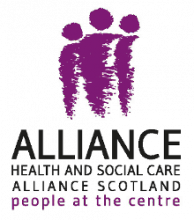 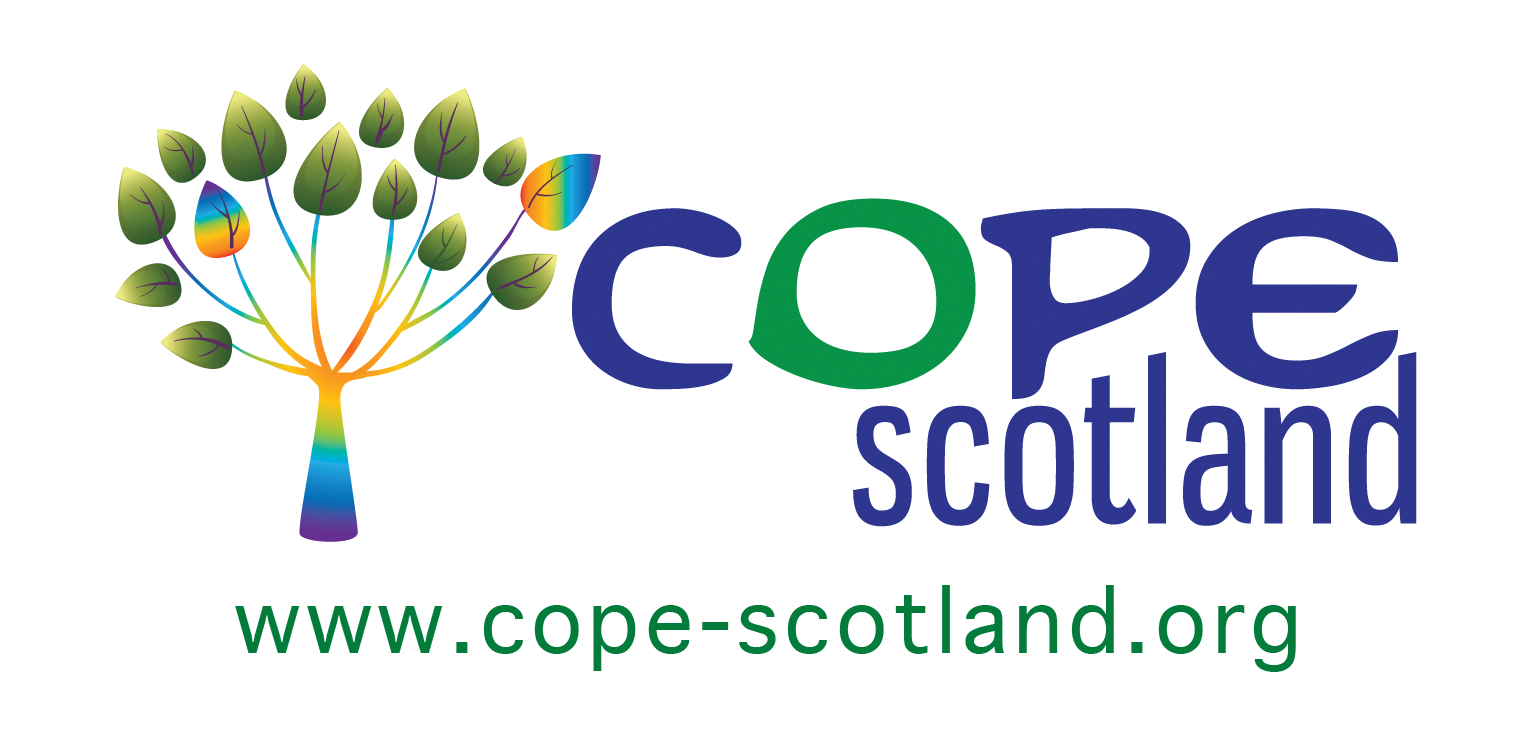 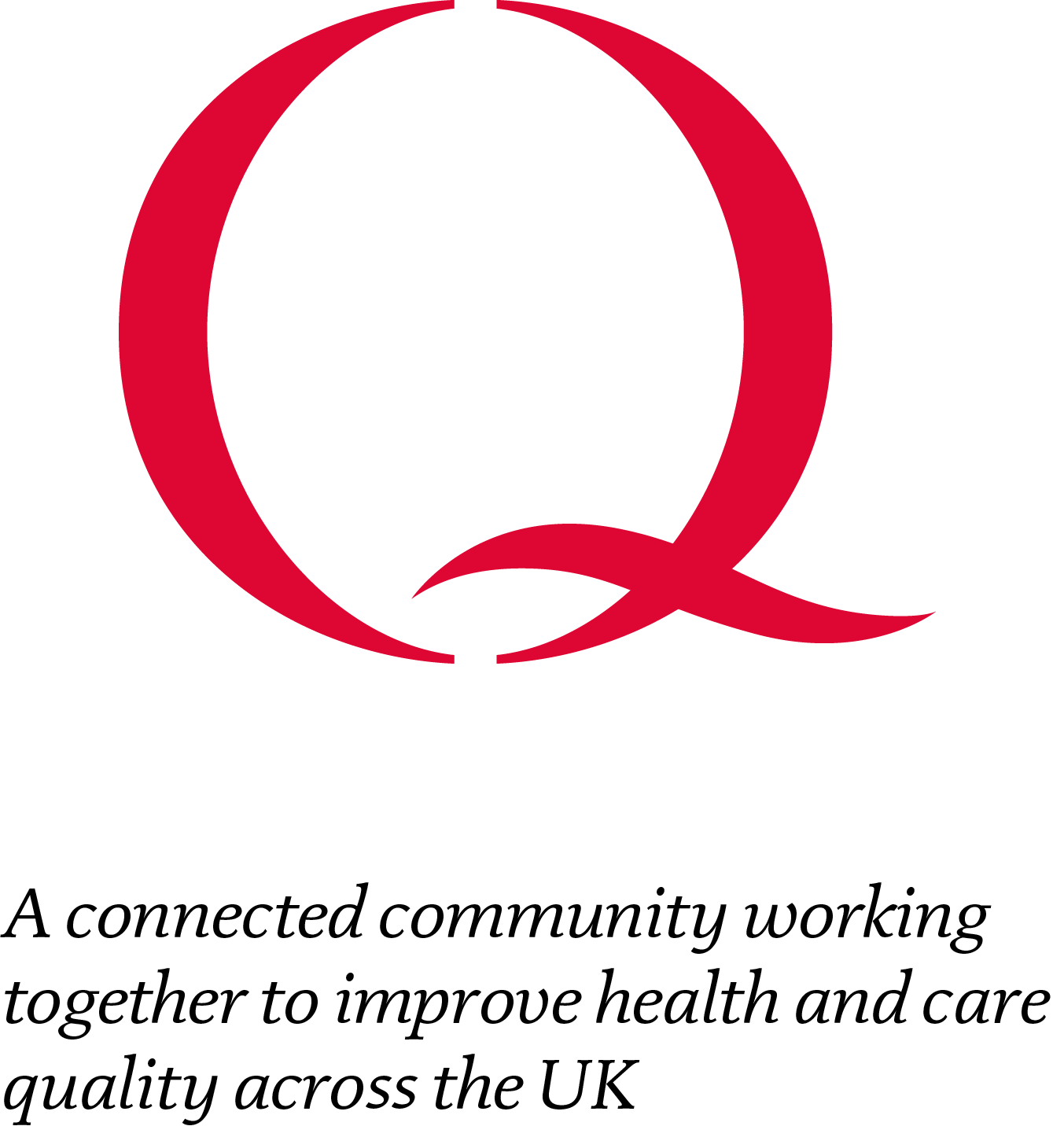